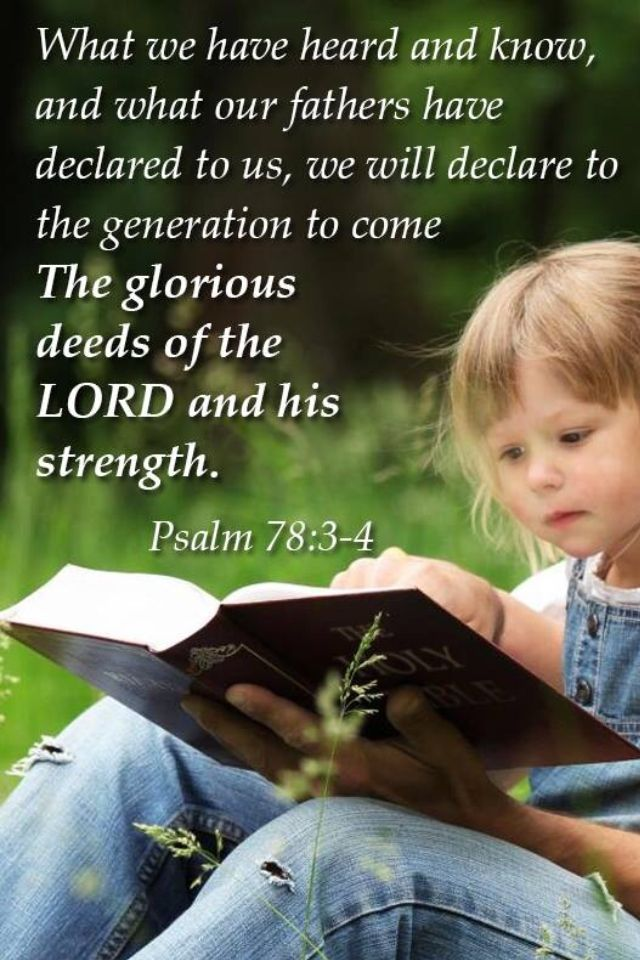 Passing the Torch of Faith
Psalm 78:1-8
Helping Our Children “Hear” God
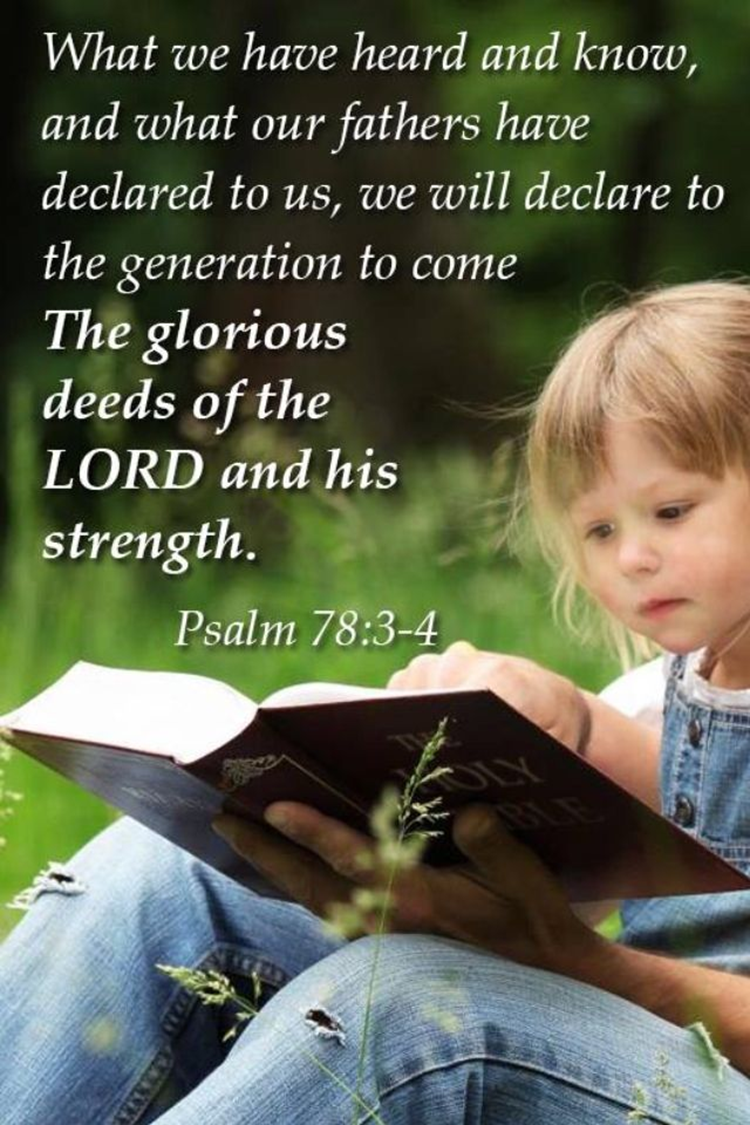 vv. 1-3

Deuteronomy 6:4-6
Matthew 7:24
Matthew 13:9, 14-18
“Teaching” and “Telling” Our Children about God
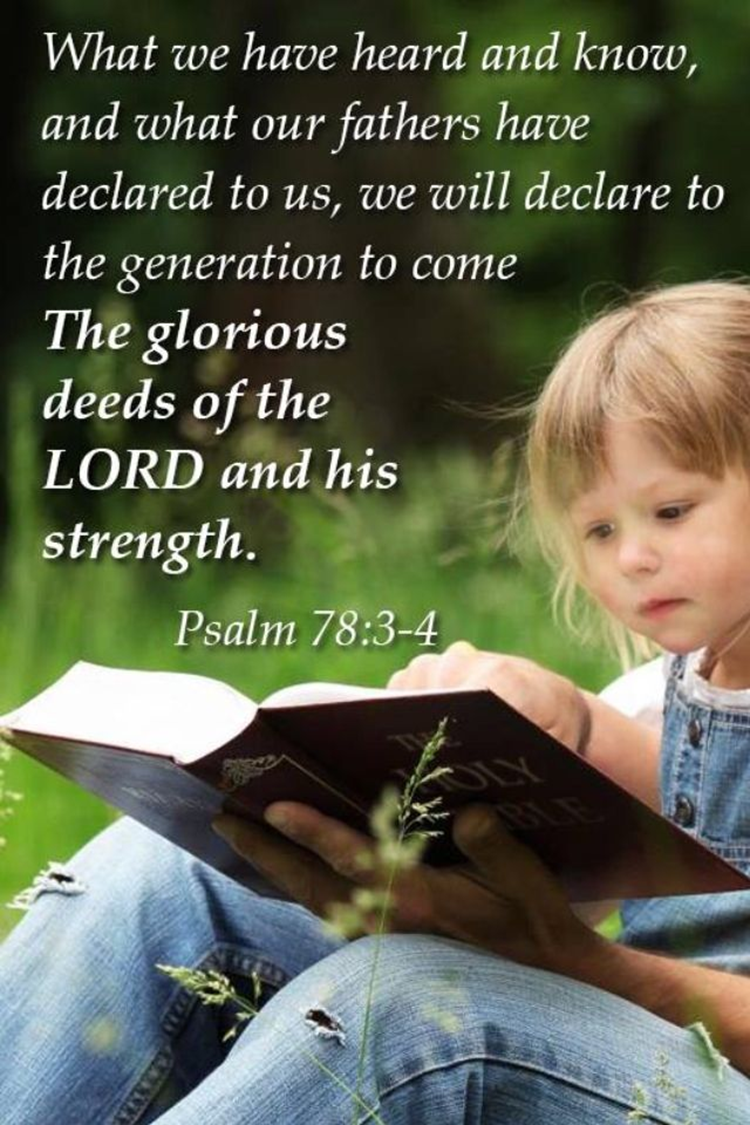 vv. 4-6

His praises
His strength and works
His law and commands
“Teaching” and “Telling” Our Children about God
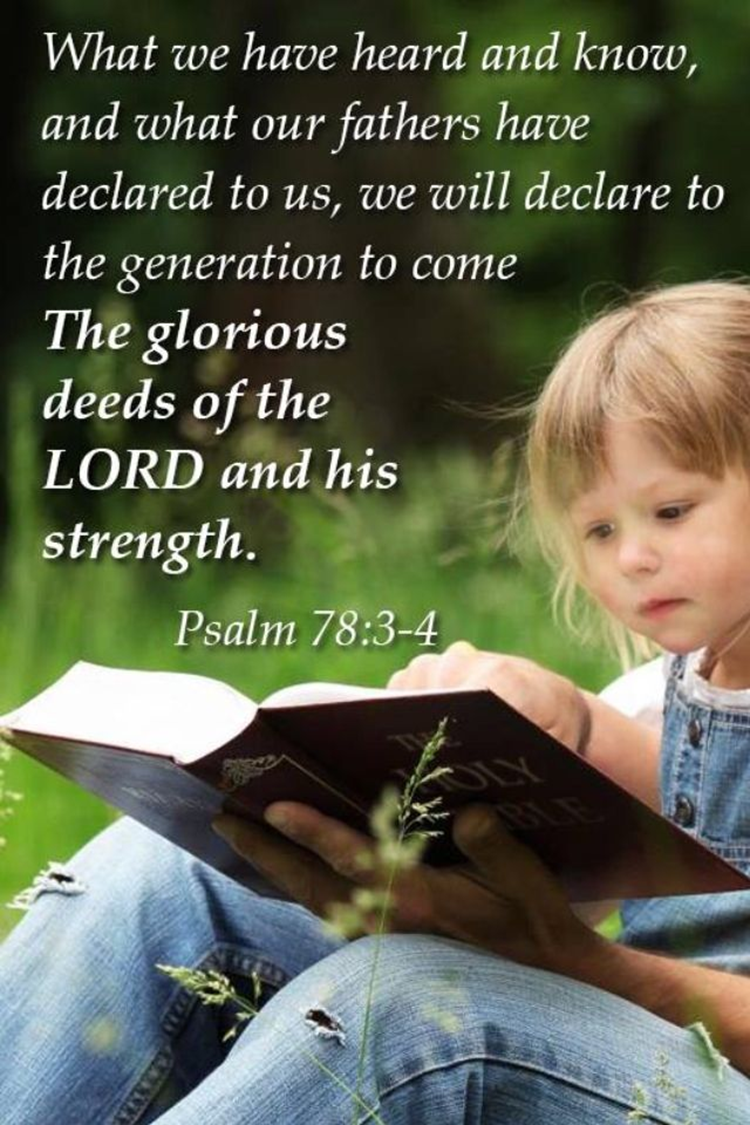 vv. 4-6

Man’s sin
His punishment of sin
Our need to repent and return
His willingness to forgive
The Positive Results
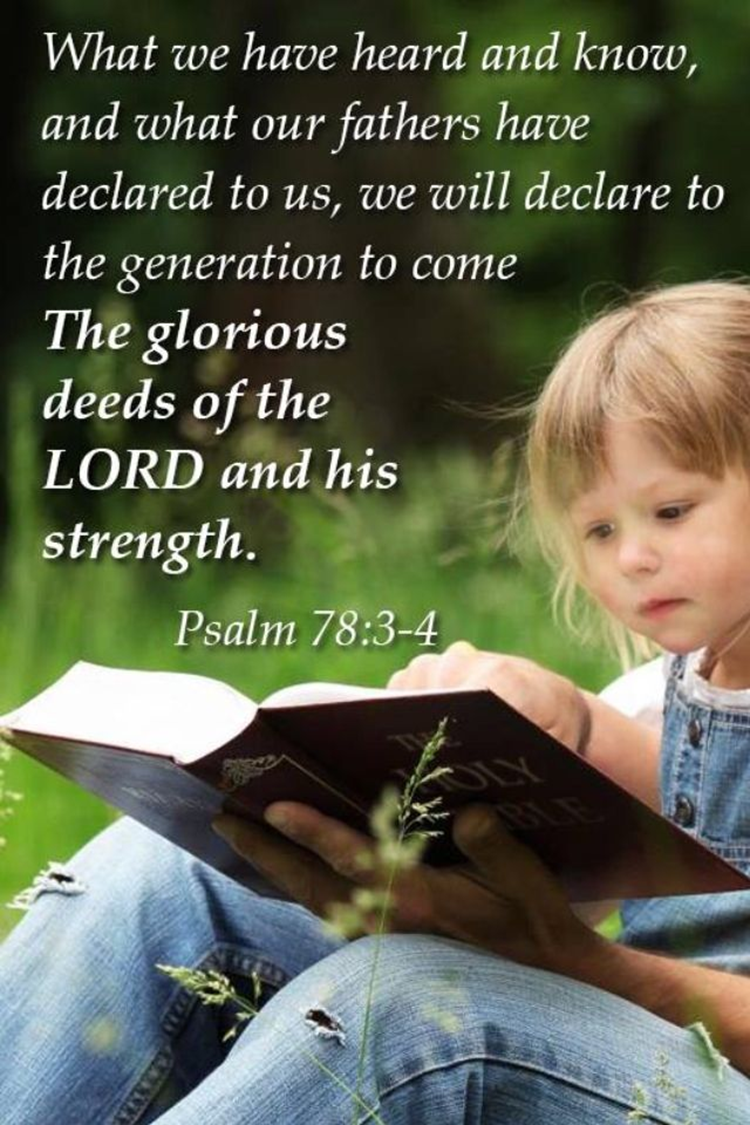 v. 7

Put their confidence in God
Remember His works
Keep His commandments
The Negative Consequences
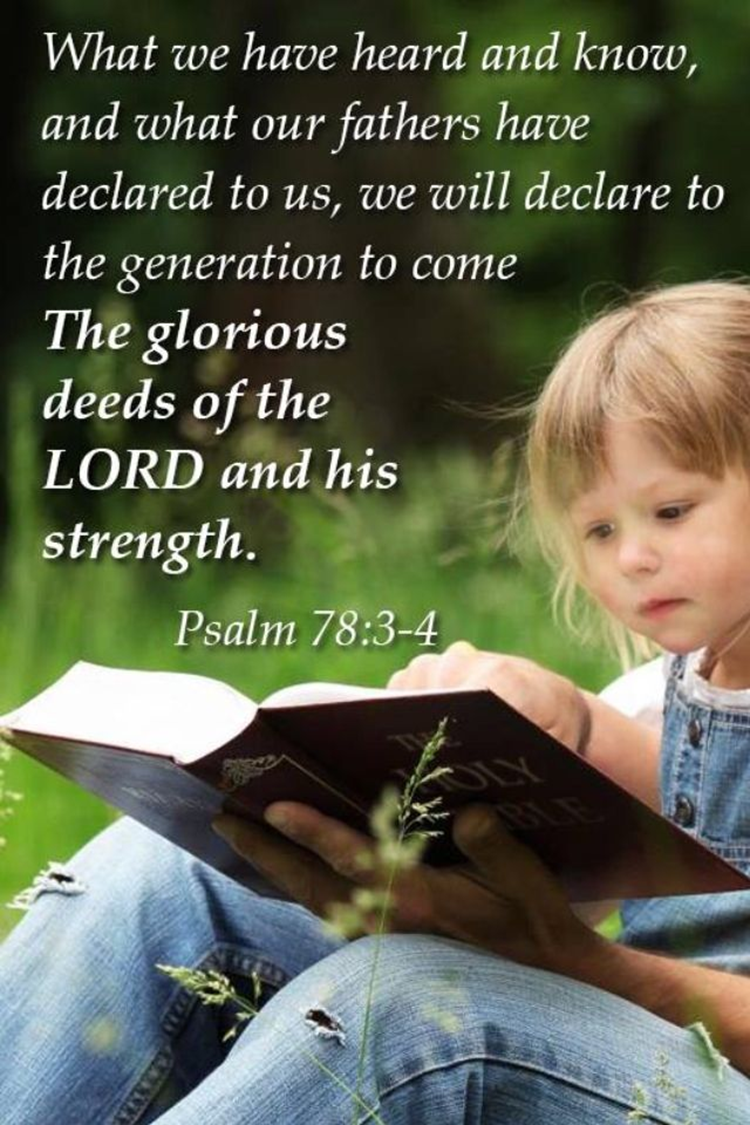 v. 8

Stubbornly do their own will rather than God’s
Rebel against His authority
Faithless inside and out

Judges 2:6-15